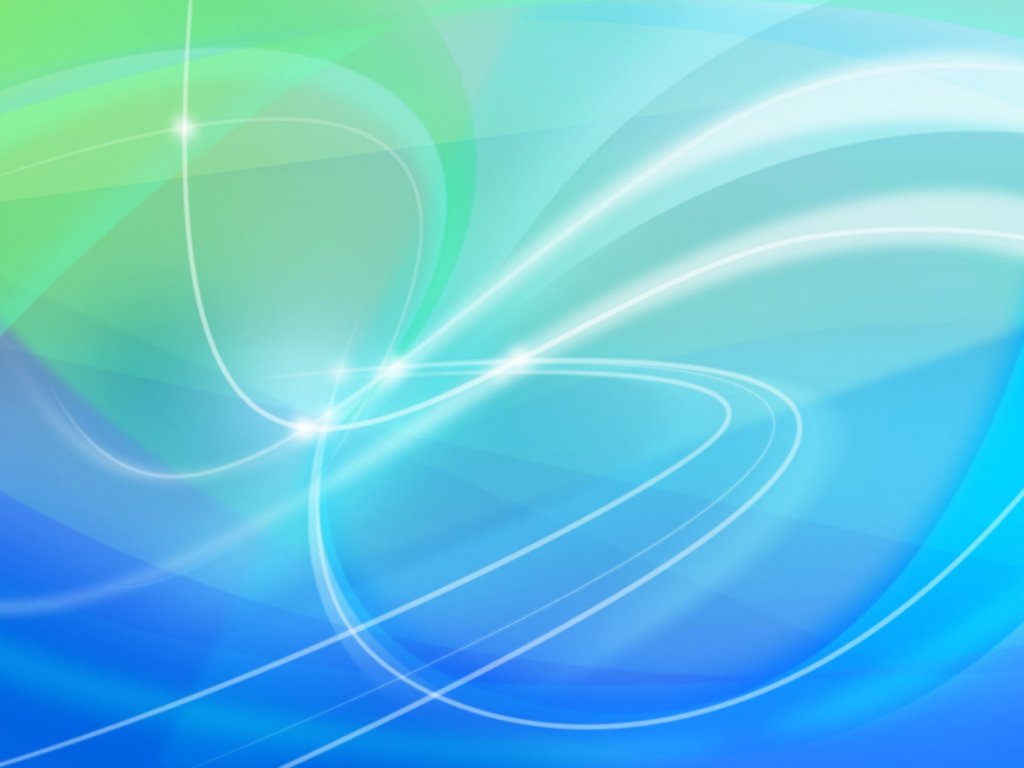 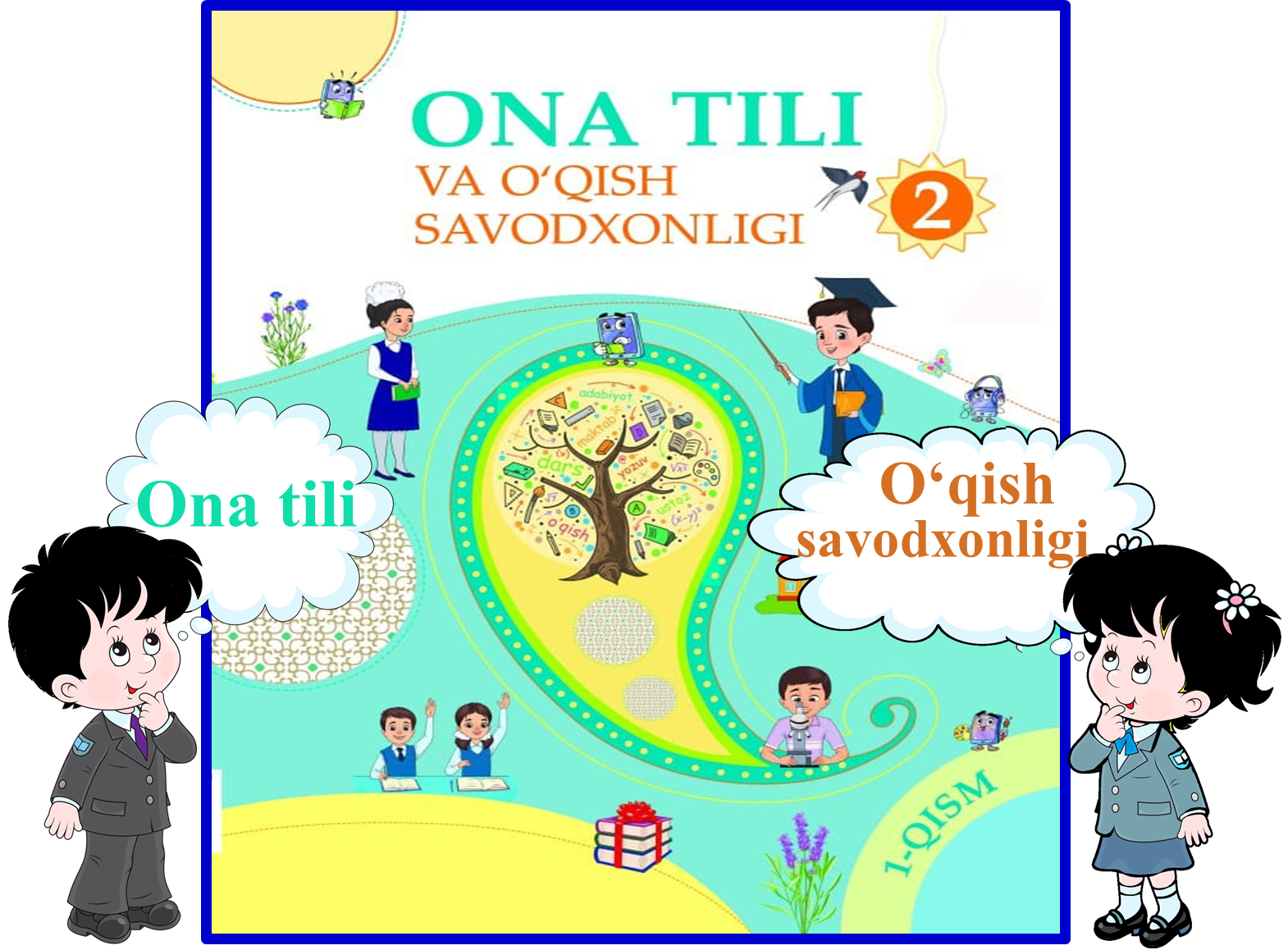 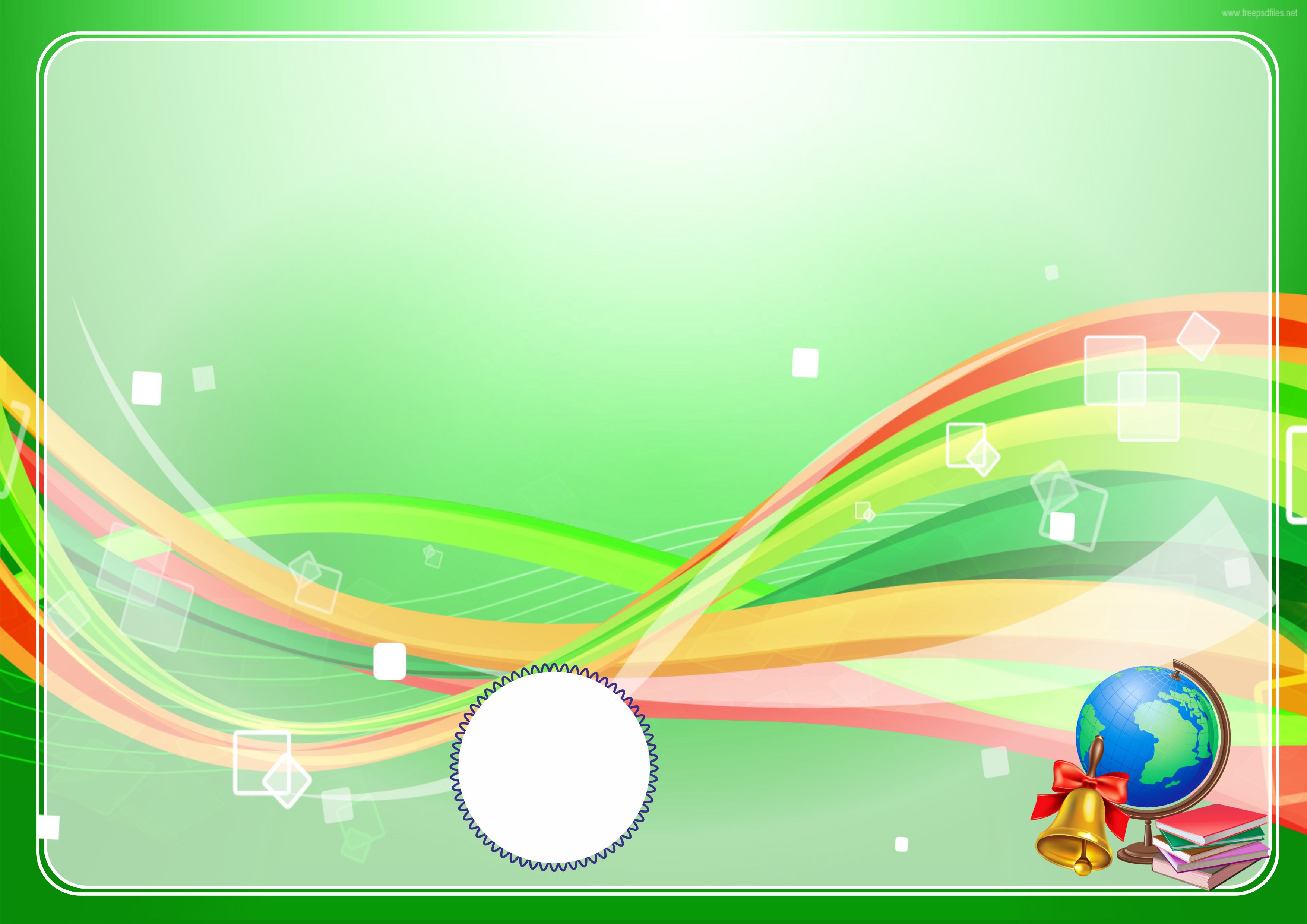 Bo‘lim: Mening mahallam
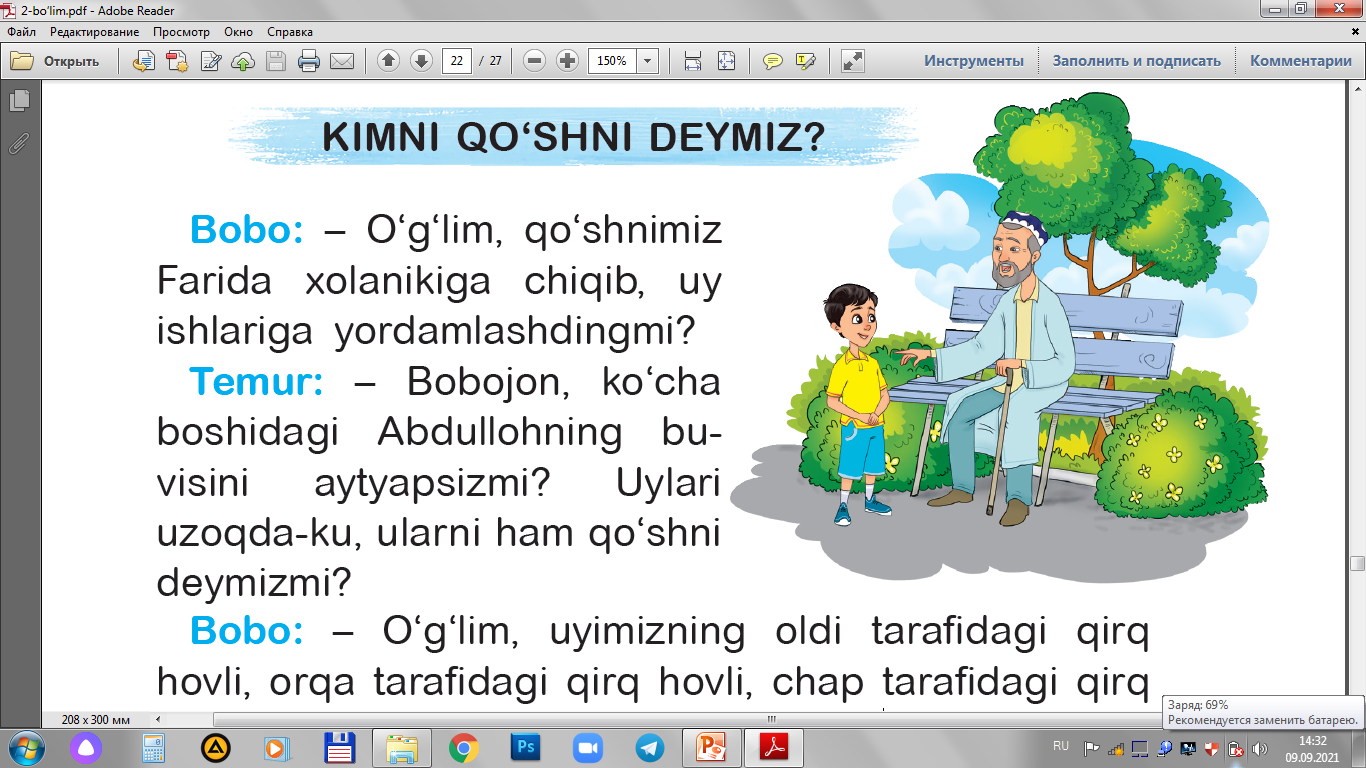 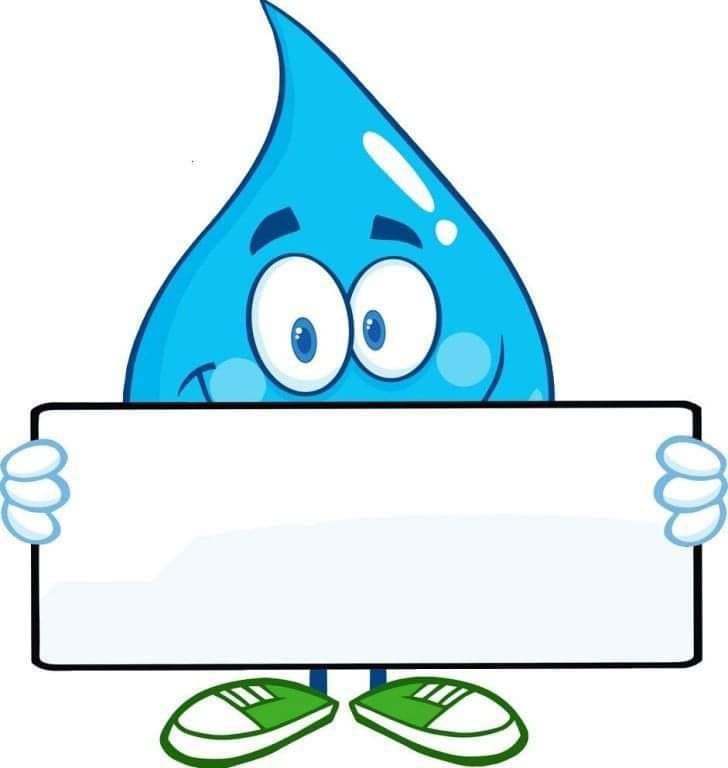 34-dars
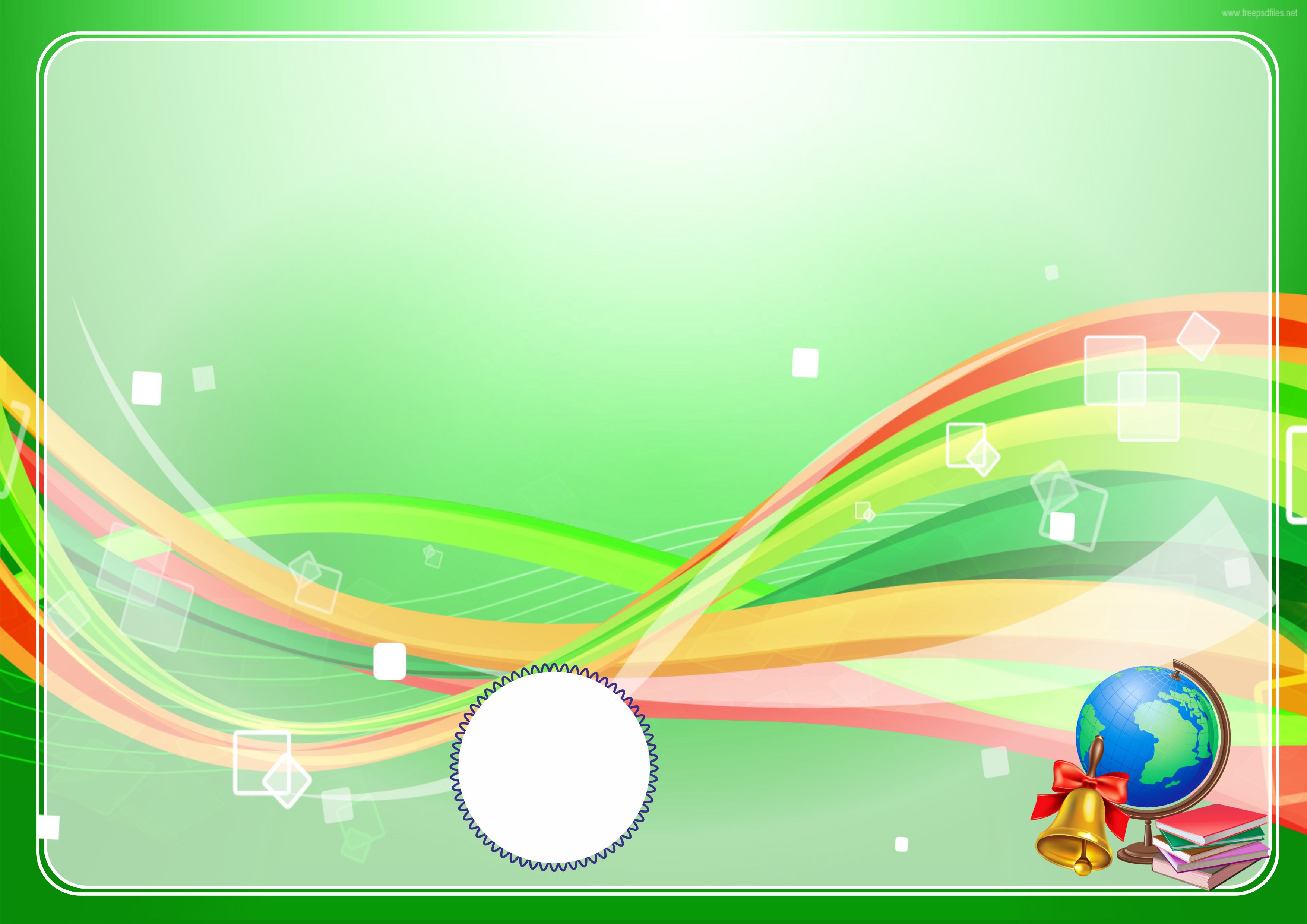 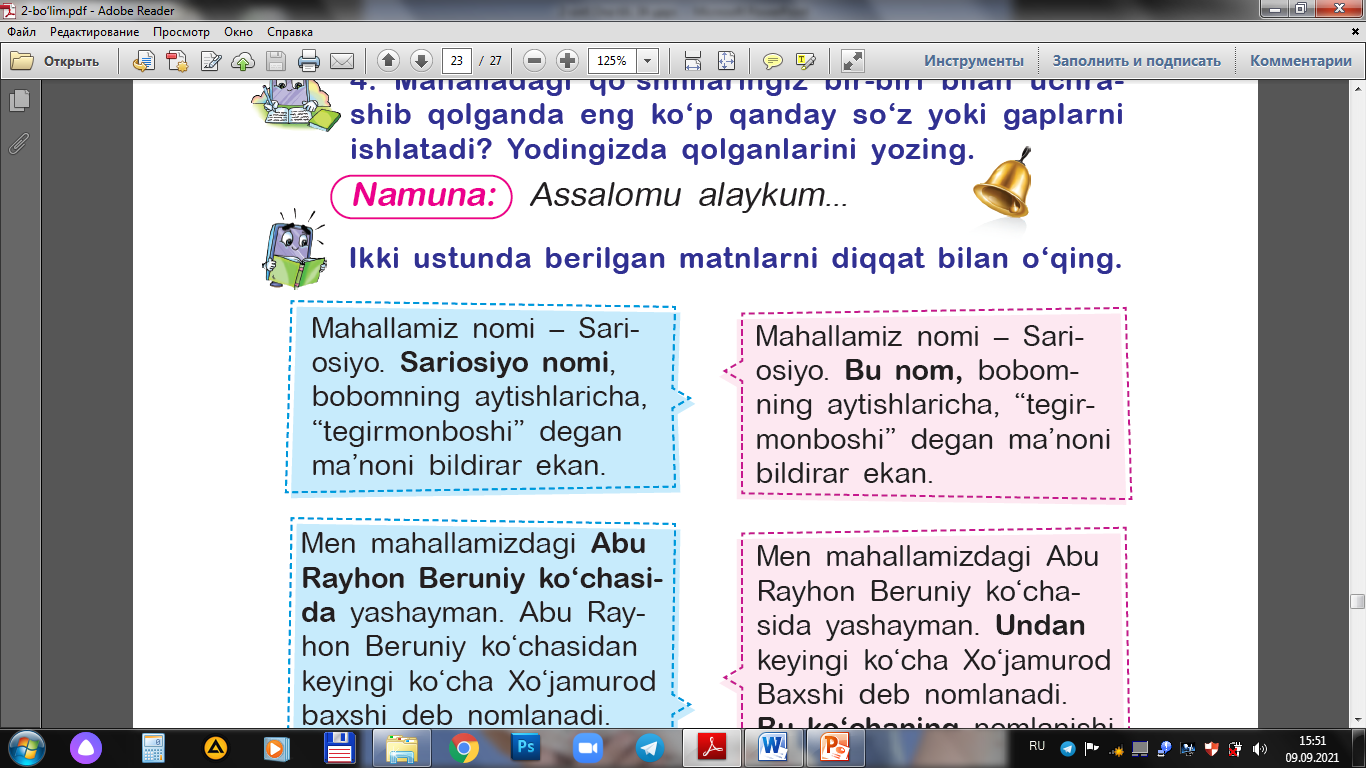 Ikki ustunda berilgan matnlarni diqqat bilan o‘qing.
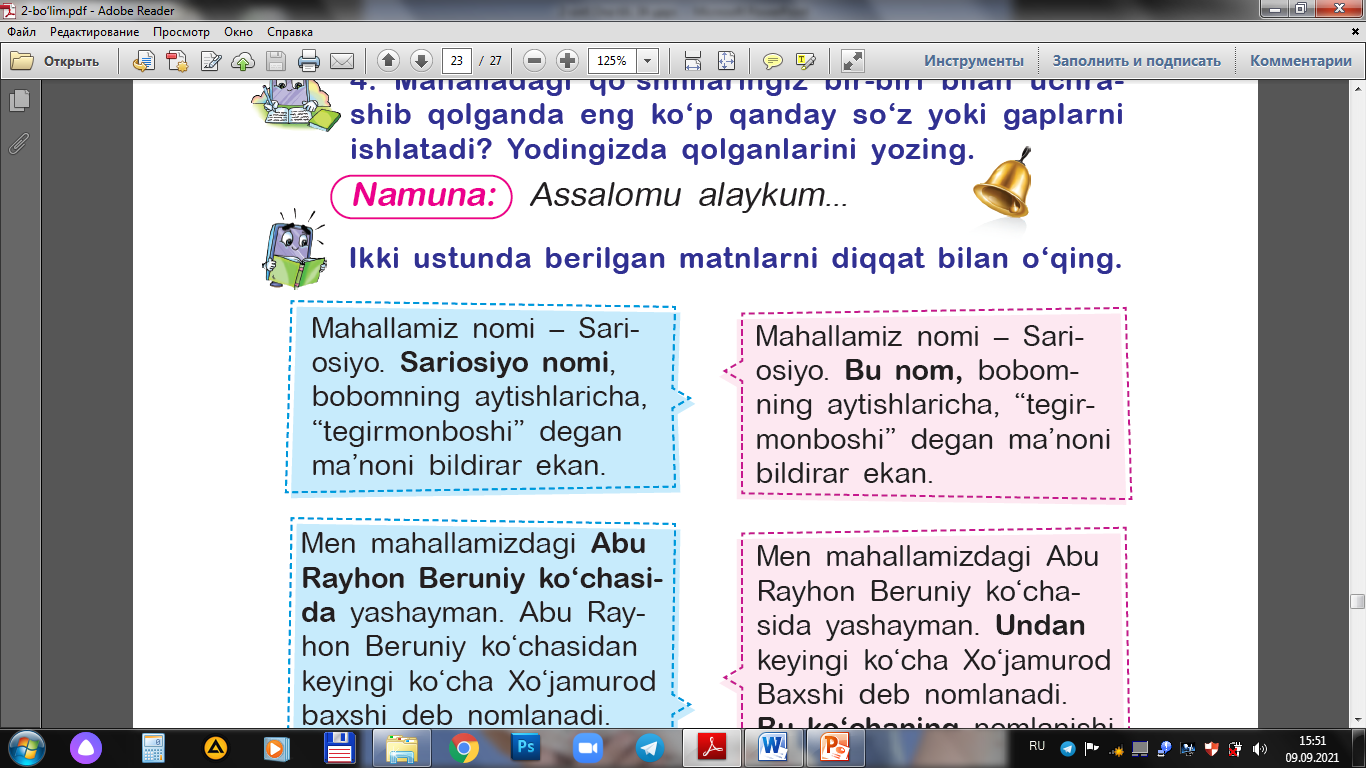 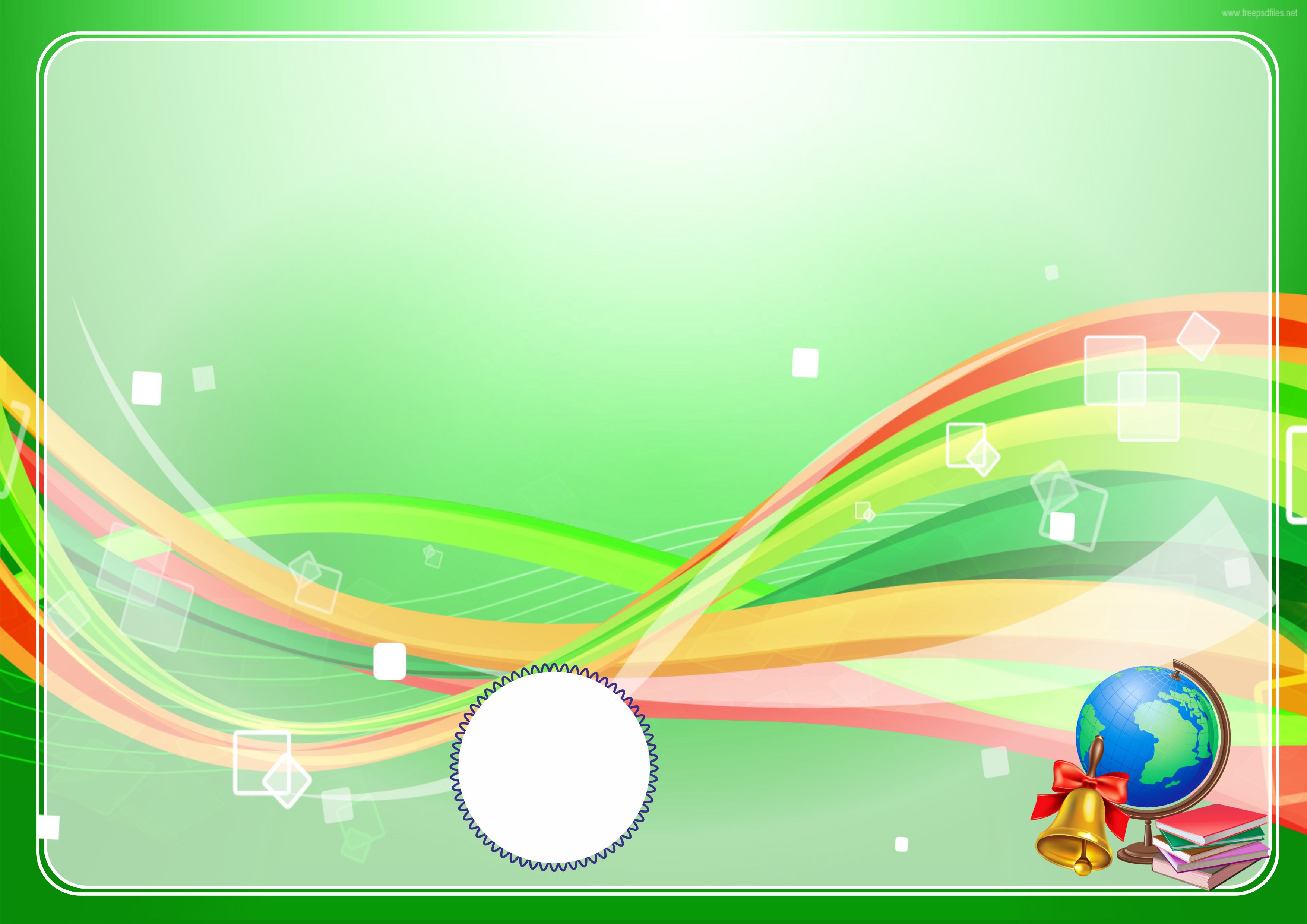 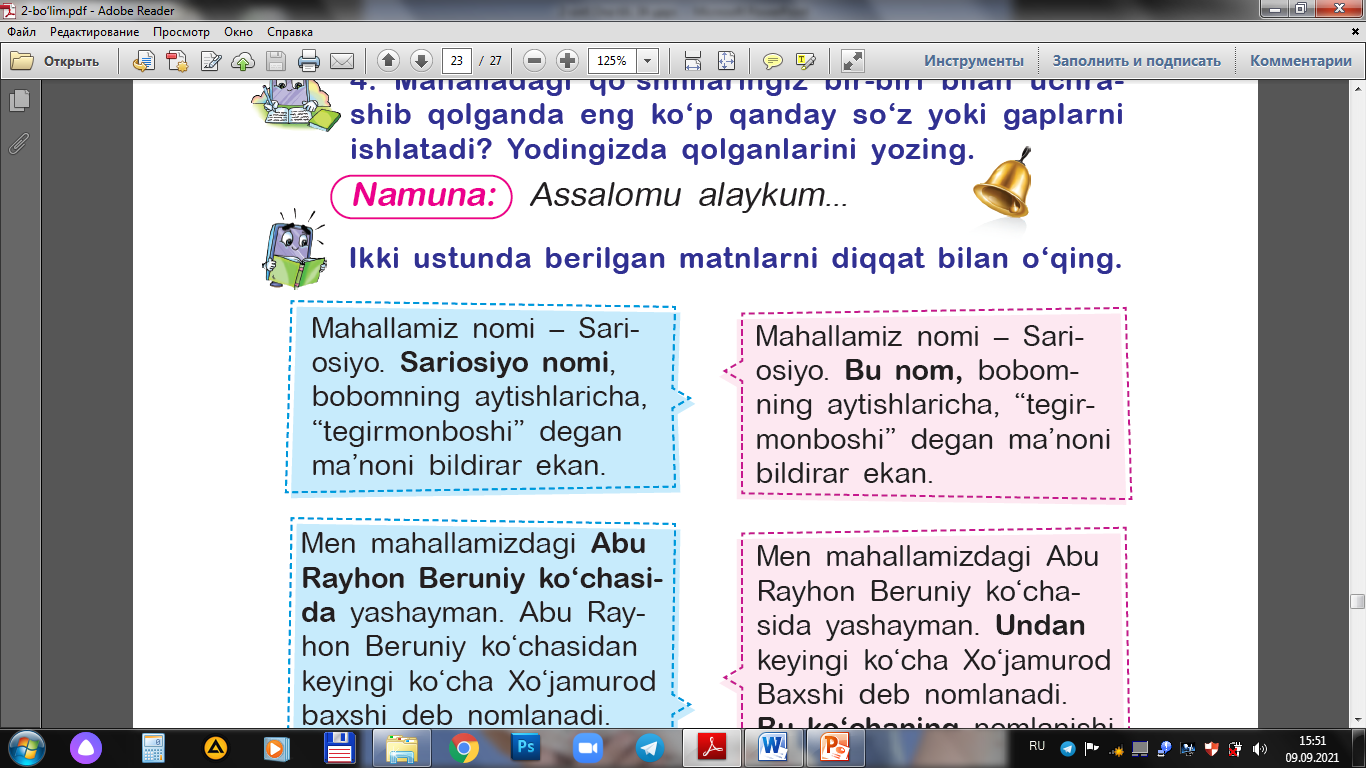 Ikki ustunda berilgan matnlarni diqqat bilan o‘qing.
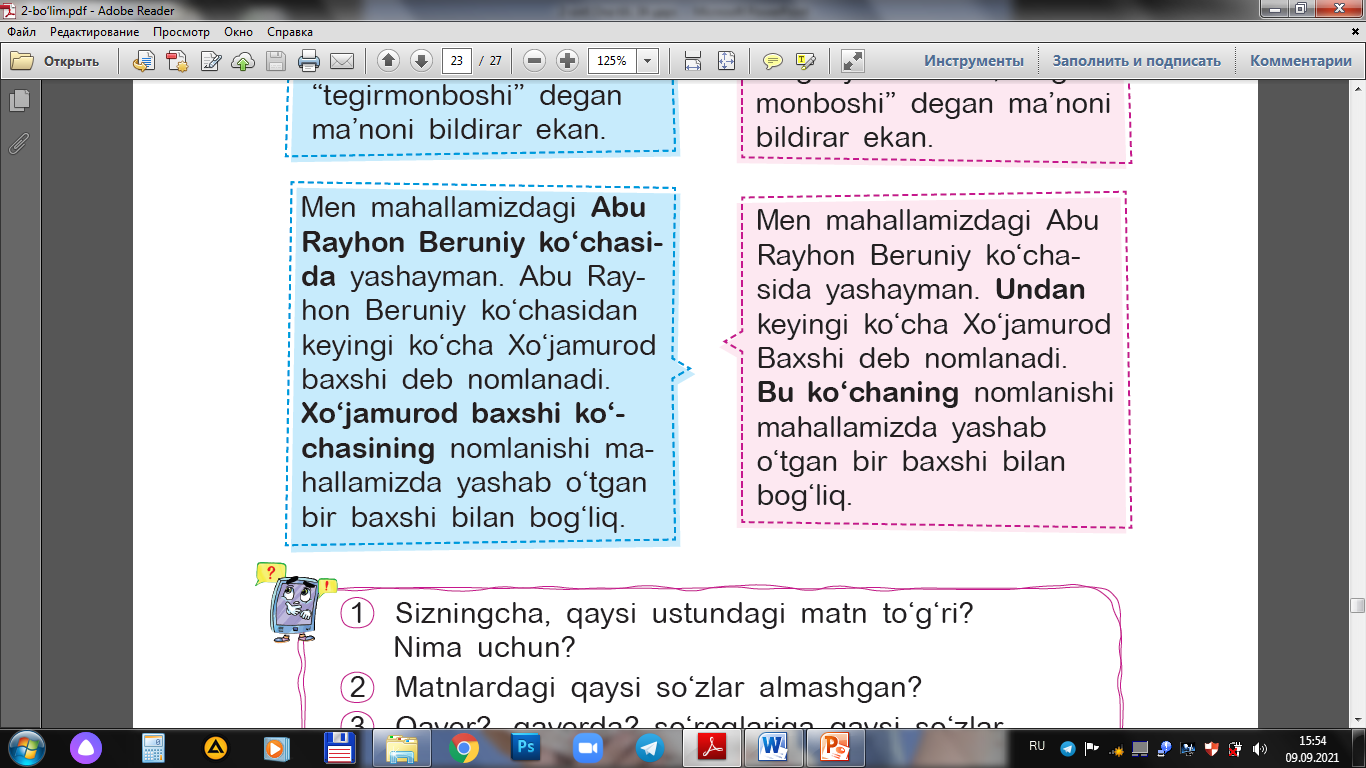 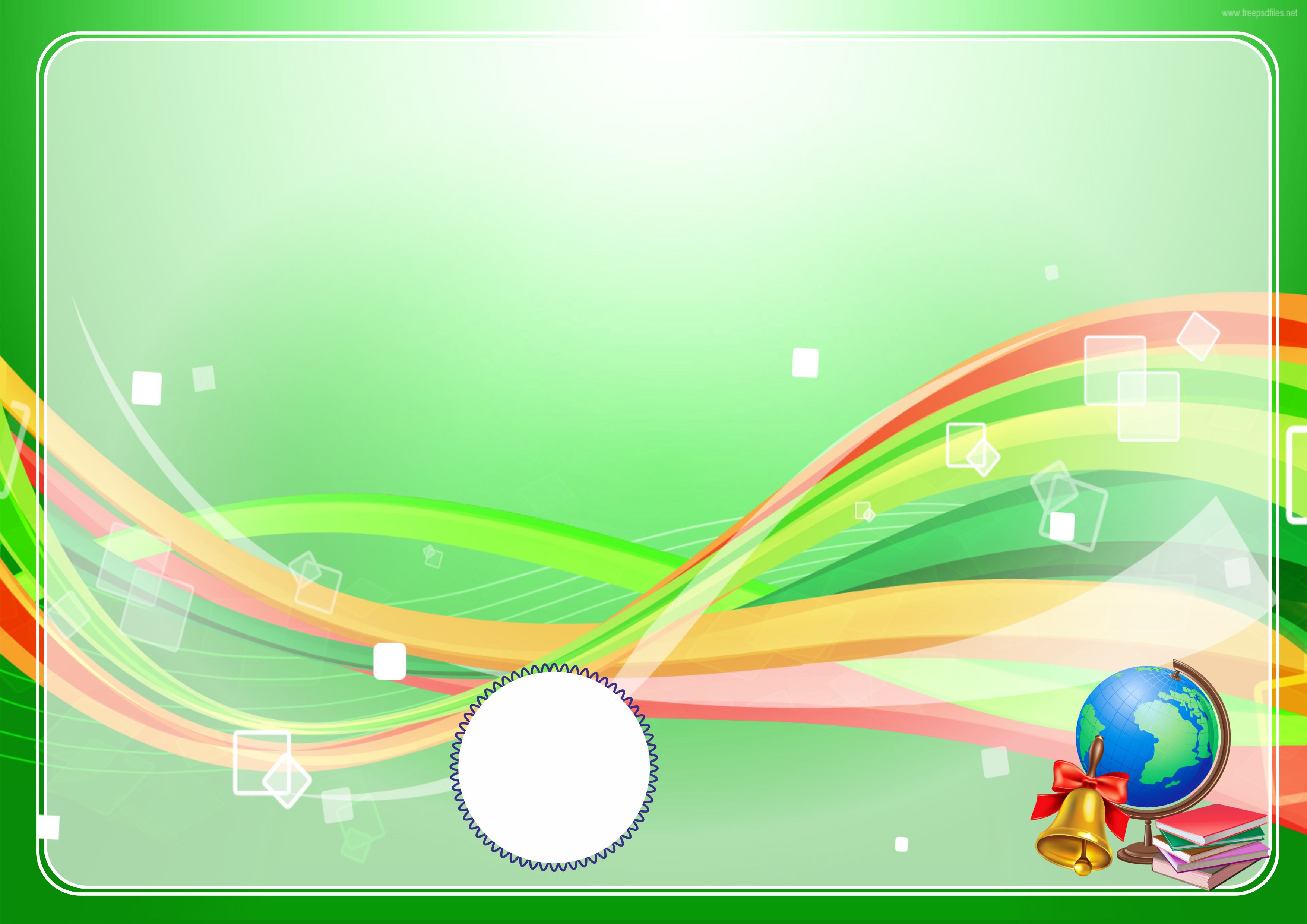 Savollarga javob bering.
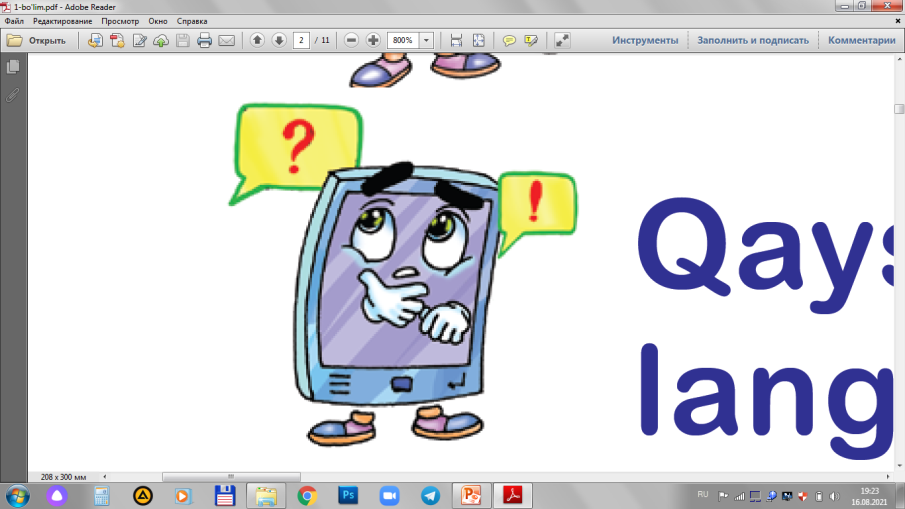 Sizningcha, qaysi ustundagi matn to‘g‘ri?
 Nima uchun?
1
2
Matnlardagi qaysi so‘zlar almashgan?
3
Qayer? Qayerda? so‘roqlariga qaysi so‘zlar javob bo‘lyapti?
4
Joy nomlari qanday yozilishi kerak?
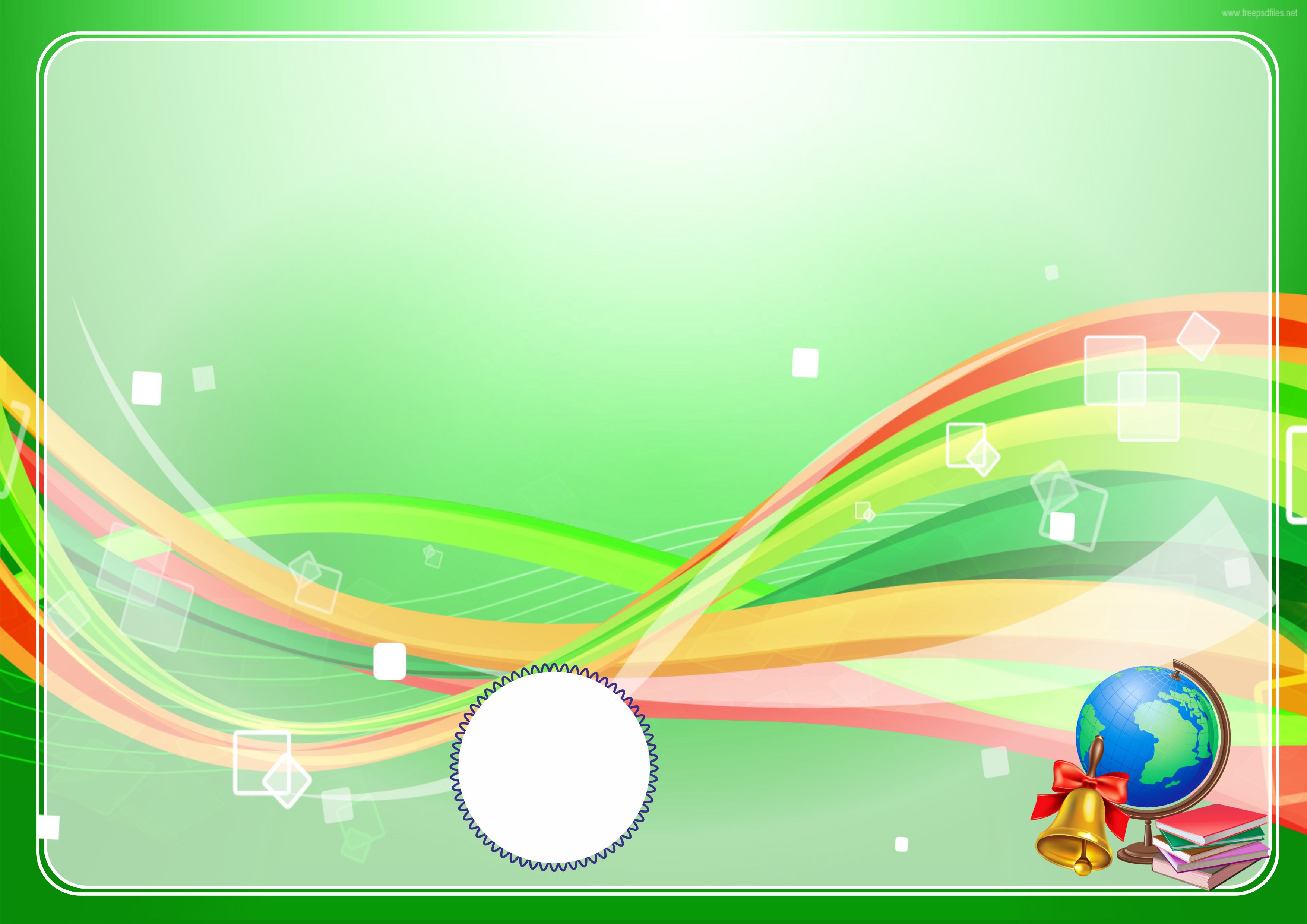 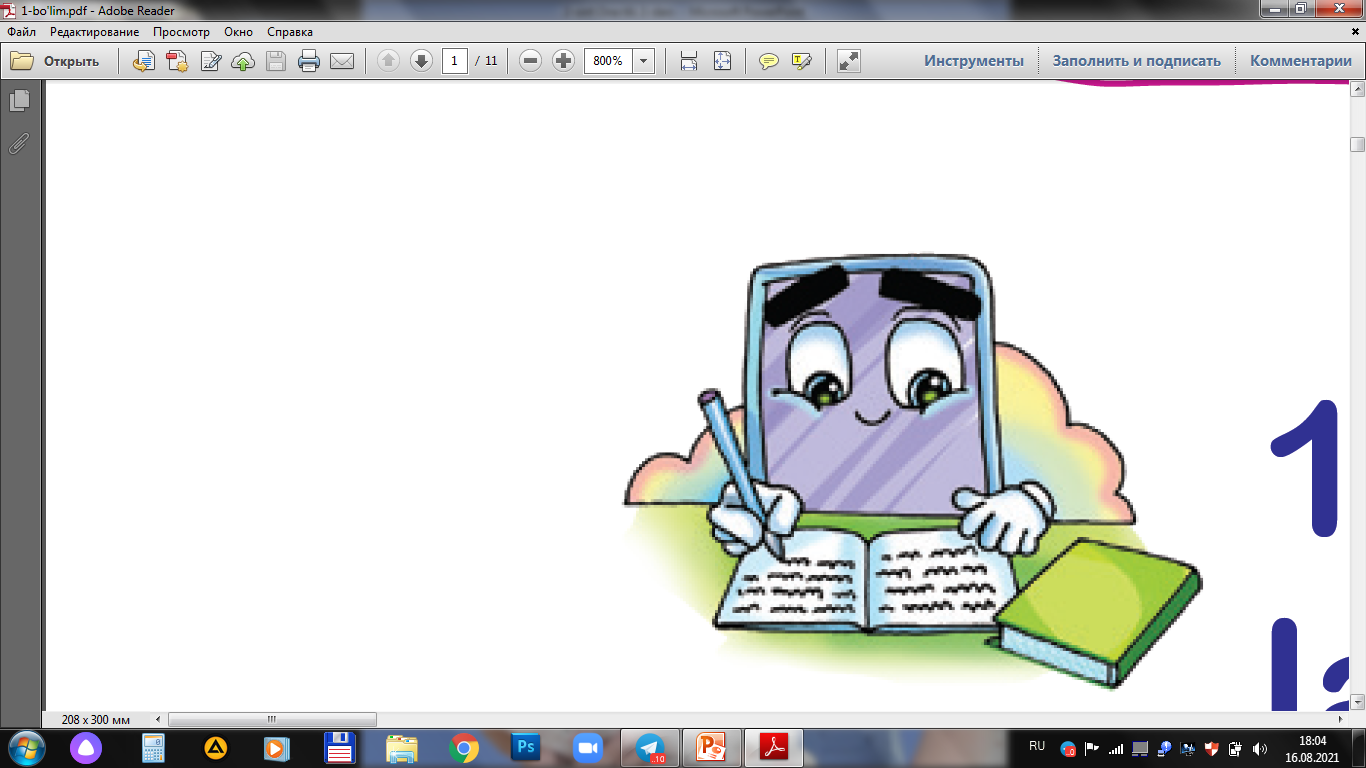 Takror ishlatiladigan so‘zlarni boshqasiga almashtirib,
gaplarni ko‘chiring.
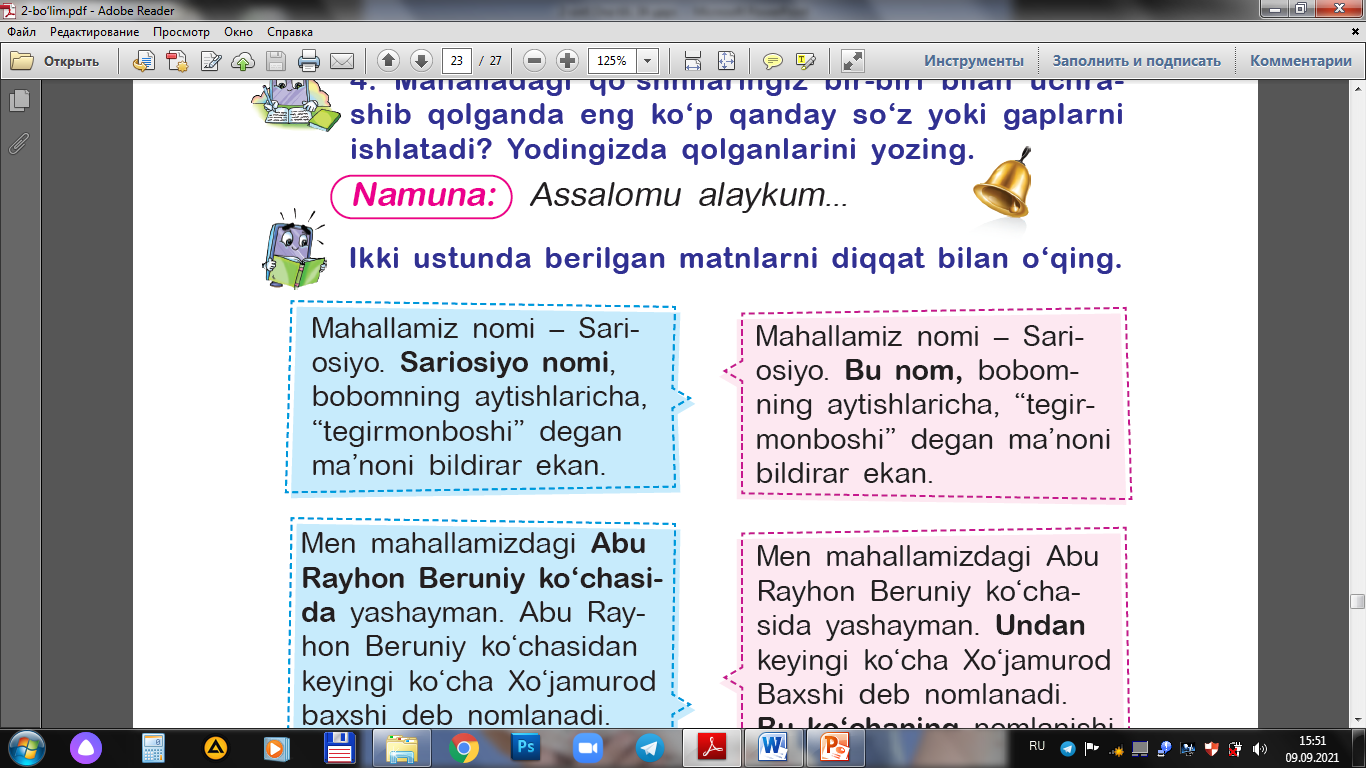 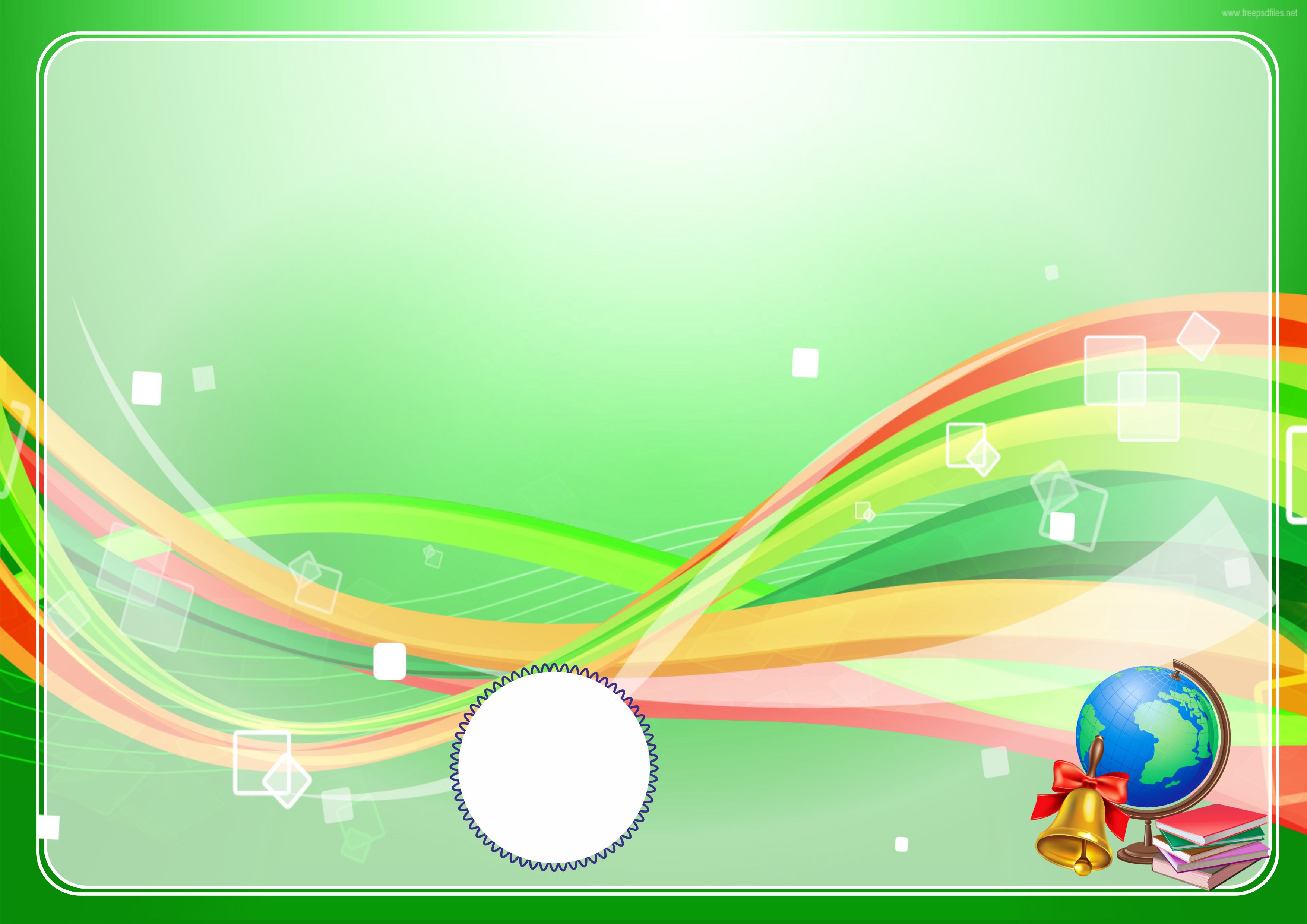 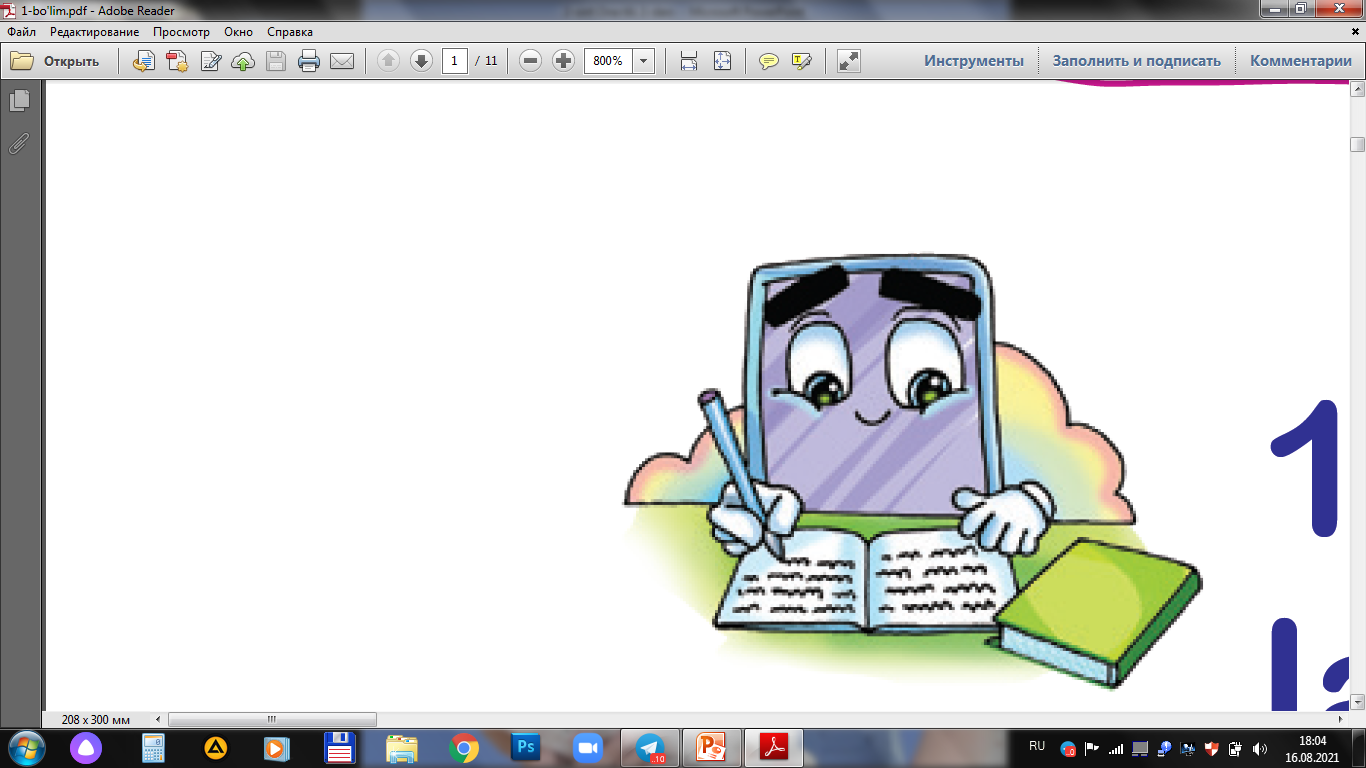 Takror ishlatiladigan so‘zlarni boshqasiga almashtirib,
gaplarni ko‘chiring.
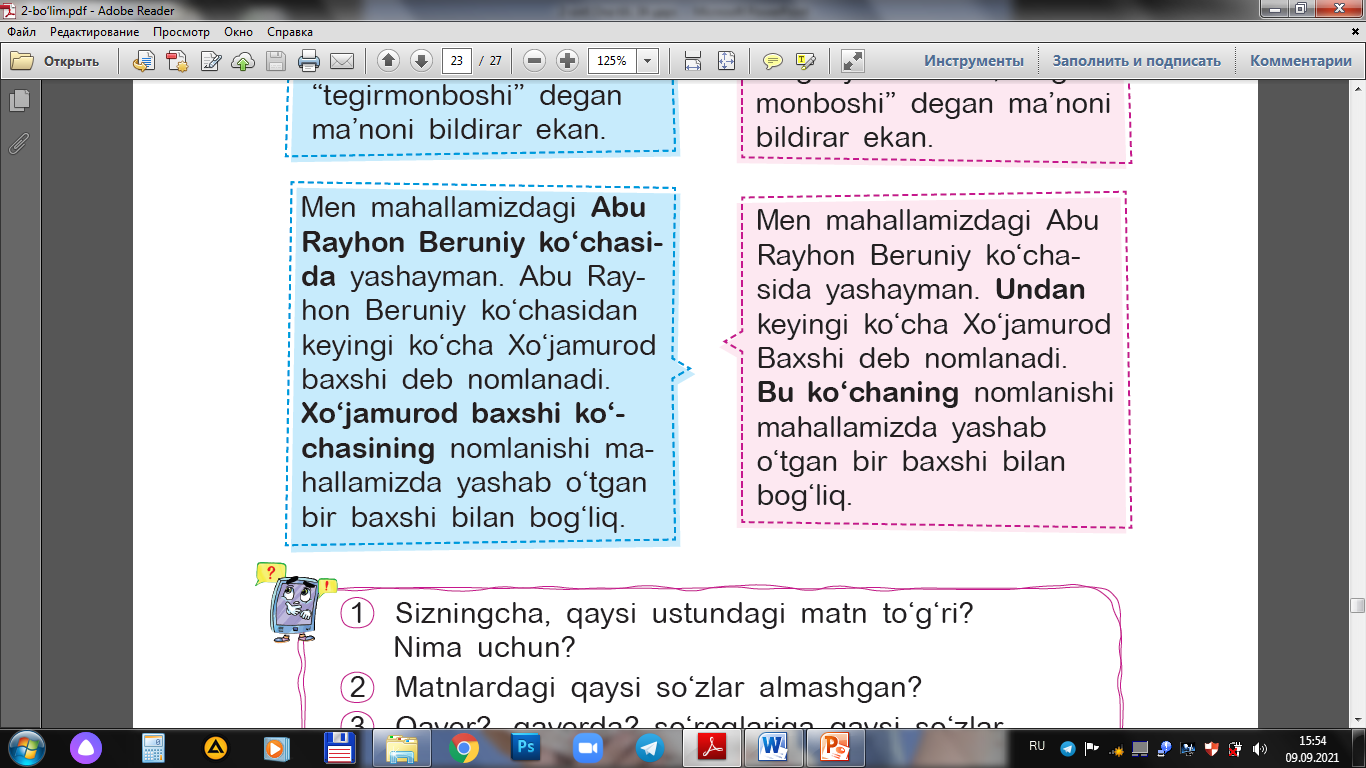 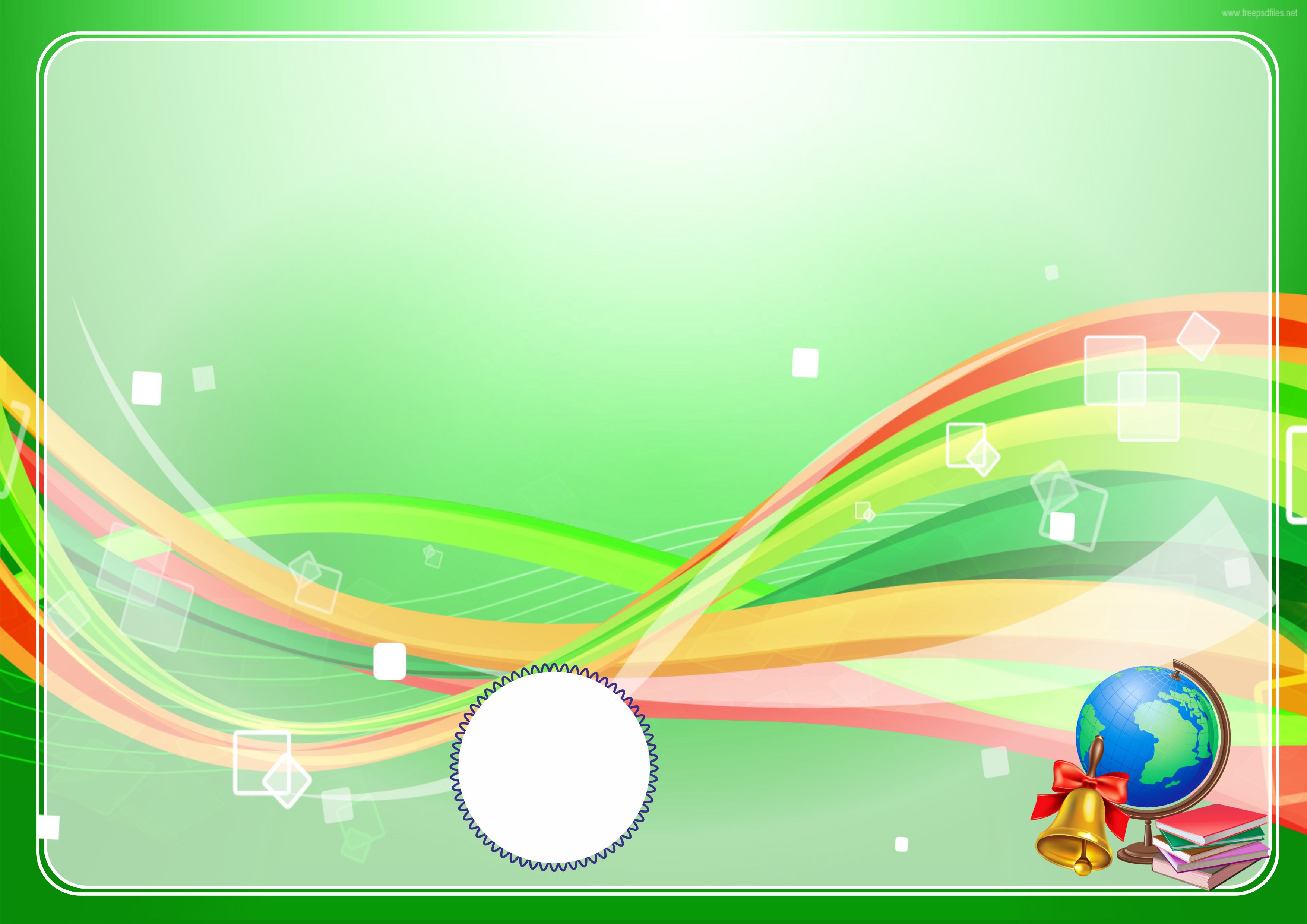 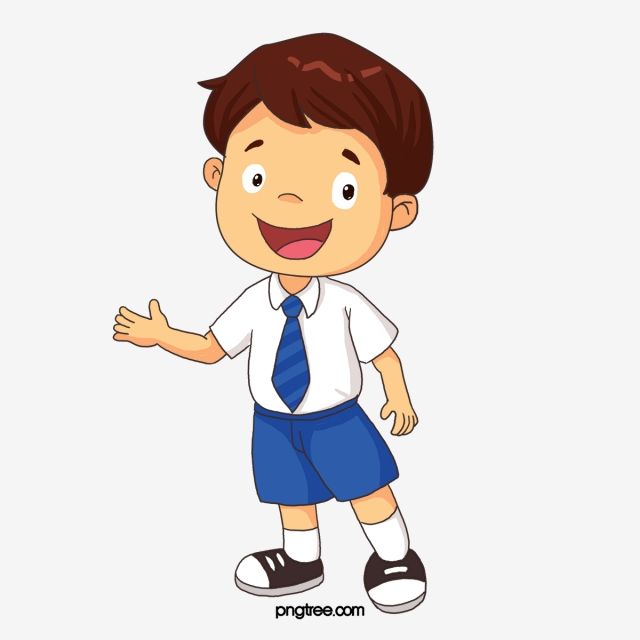 Matnda bir  xil so‘z 
yoki jumlani qayta-qayta takrorlamaslik uchun 
u, bu, shu 
kabi so‘zlardan foydalanamiz.
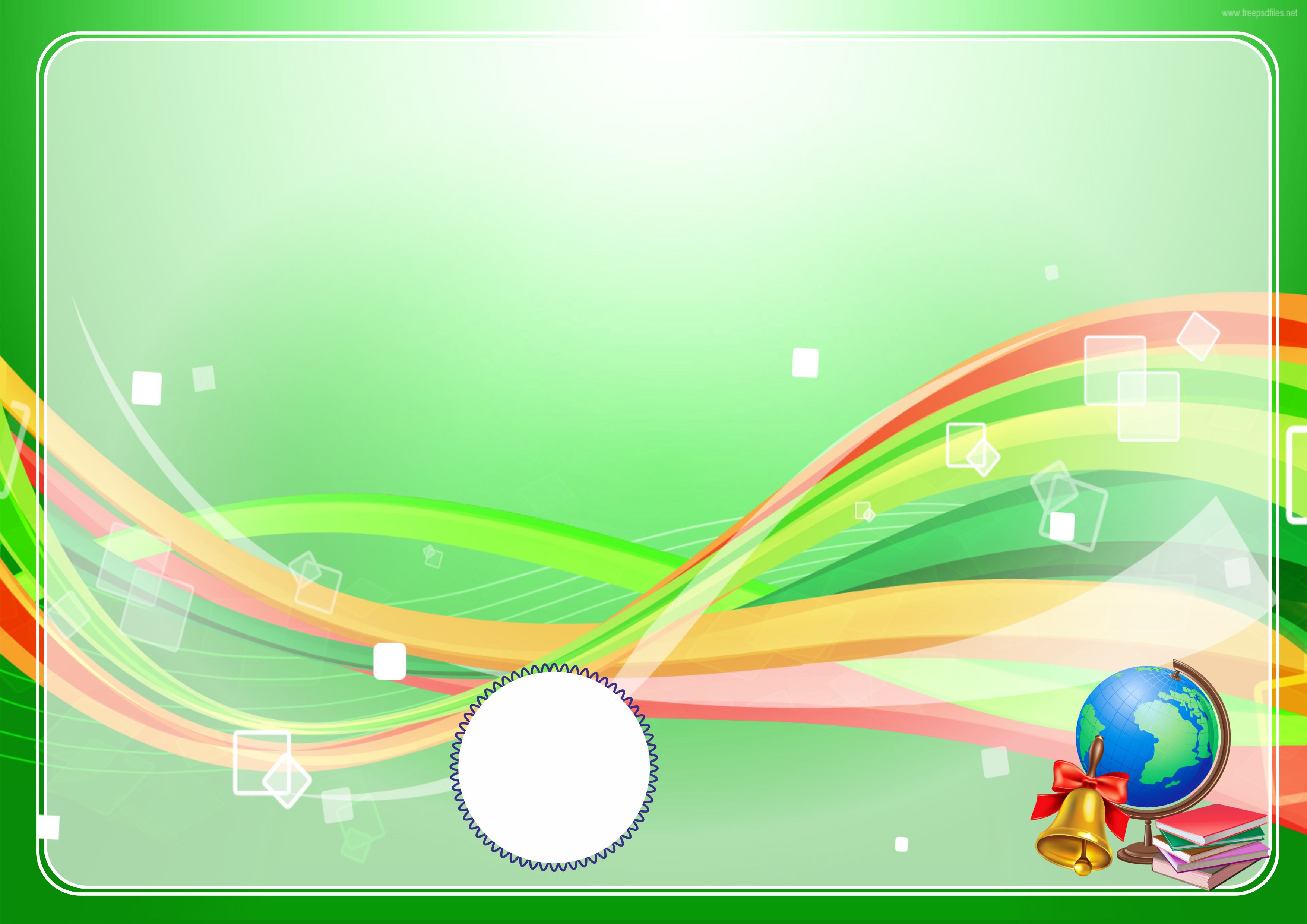 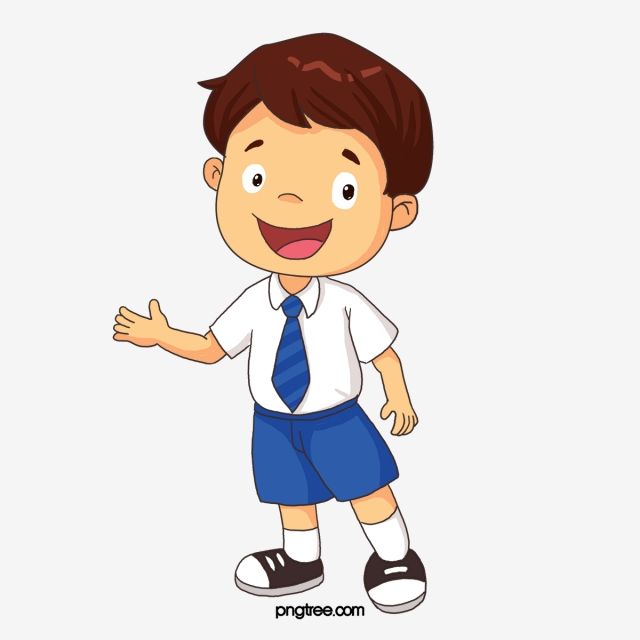 Bugungi dars haqida 
oila a’zolaringiz bilan suhbatlashing
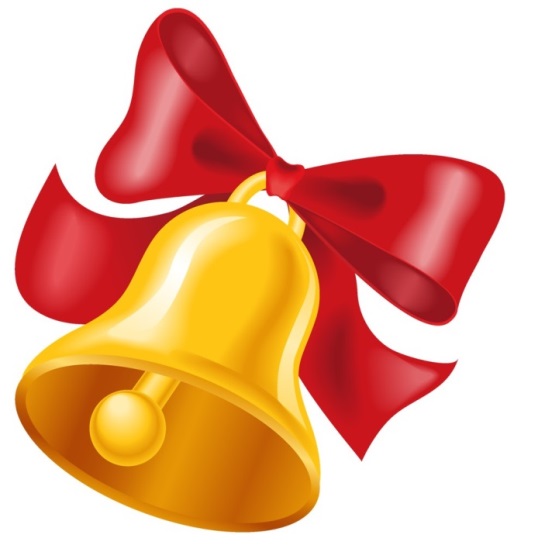